Декабрь:
 «Сюрприз для детей».
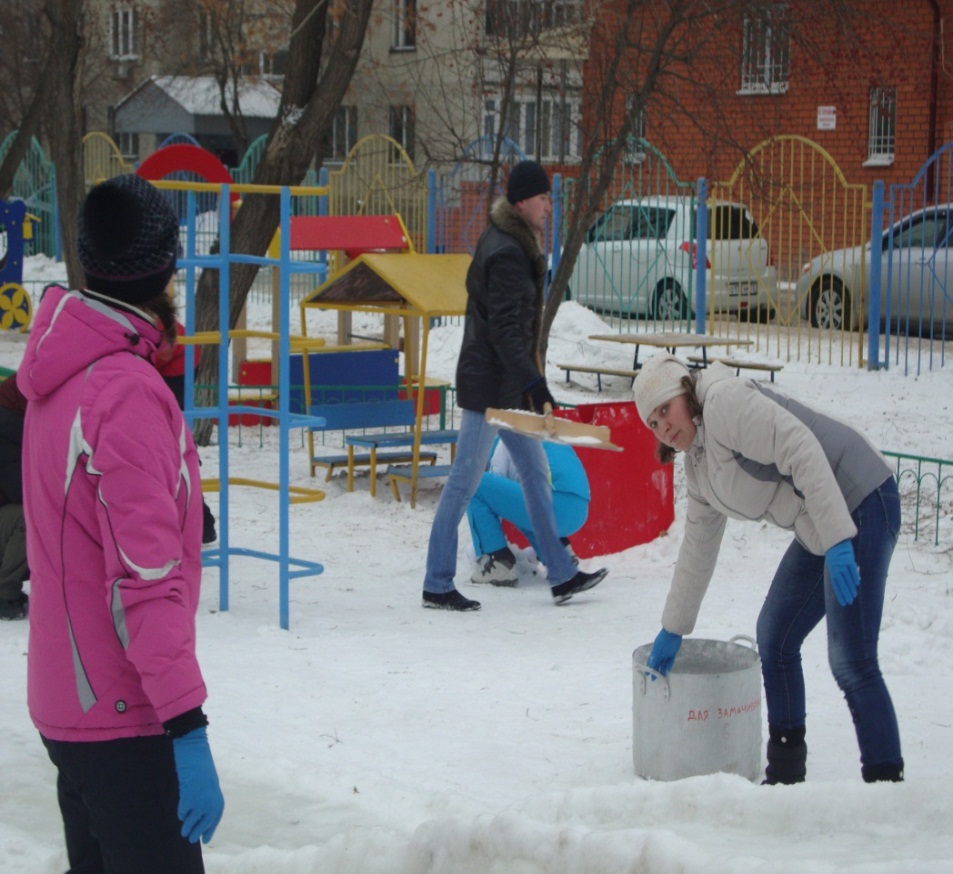 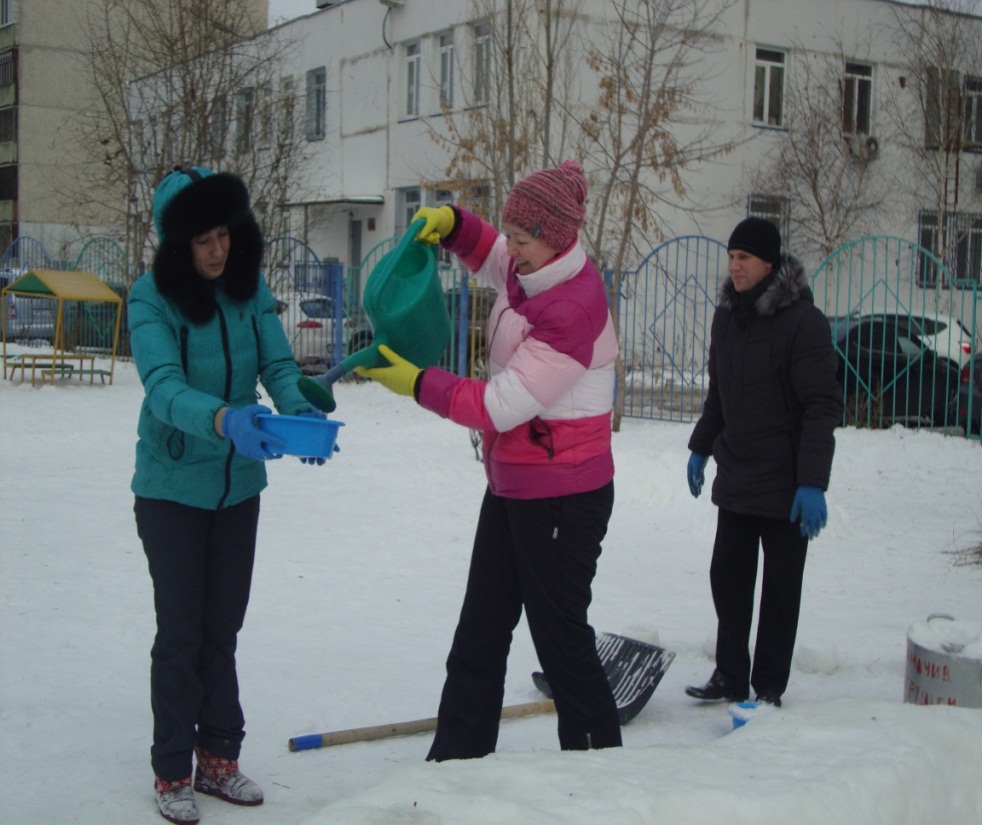 Январь:
«Коляда, коляда отворяй ворота!»
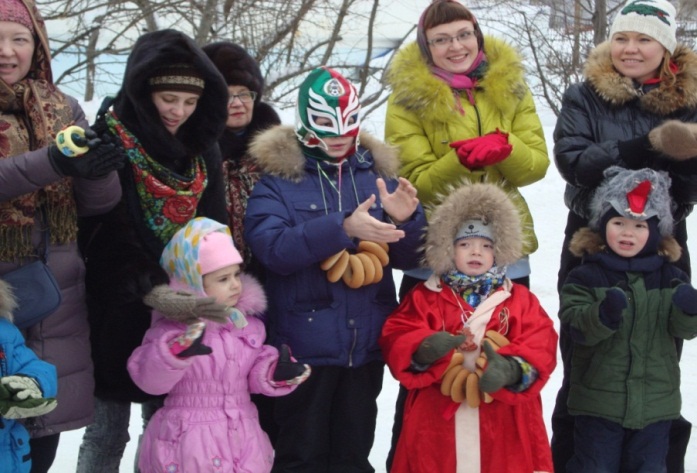 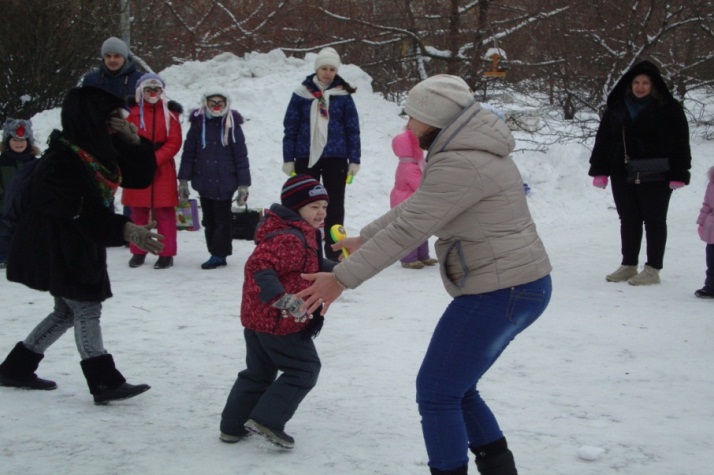 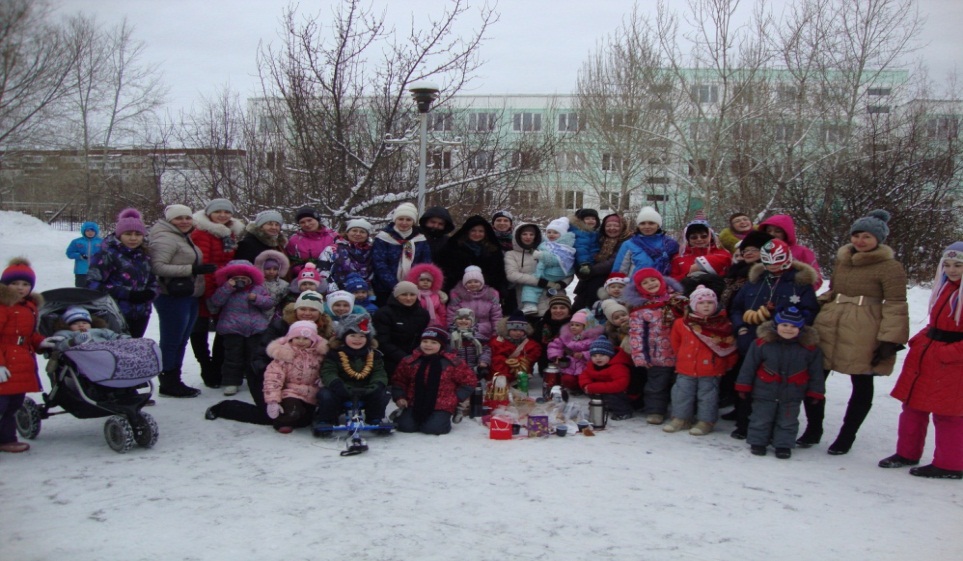 Февраль: 
«Масленица».
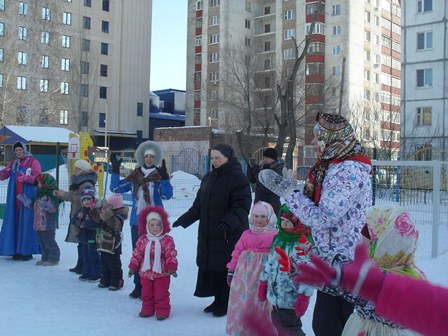 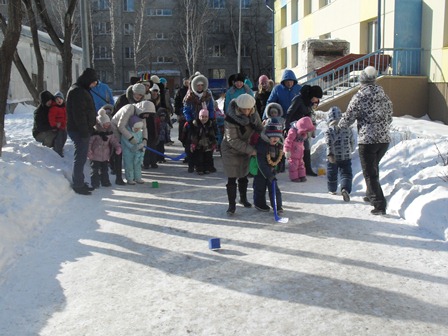 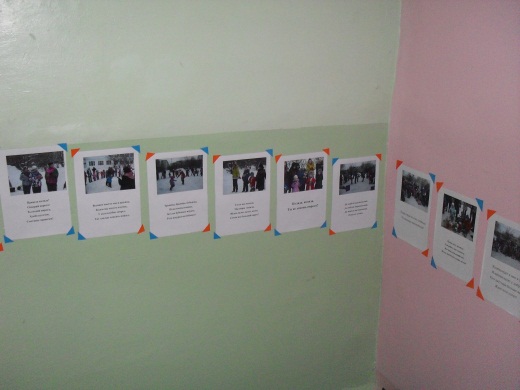 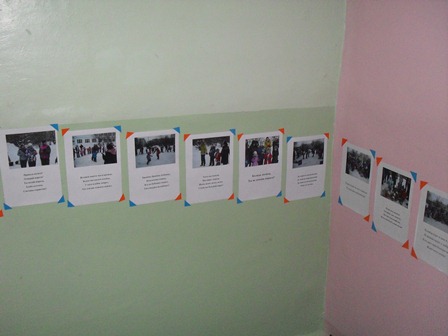 Март: 
«Здоровое питание».
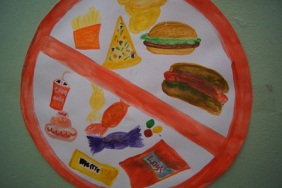 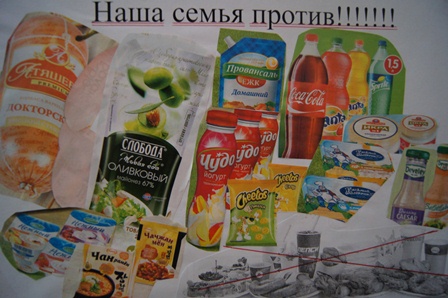 «Маленький поваренок»
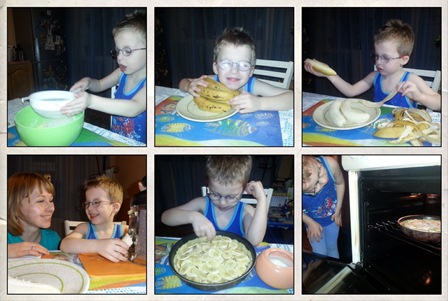 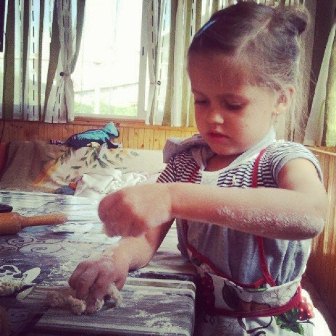 Апрель: 
«Вечер смеха».
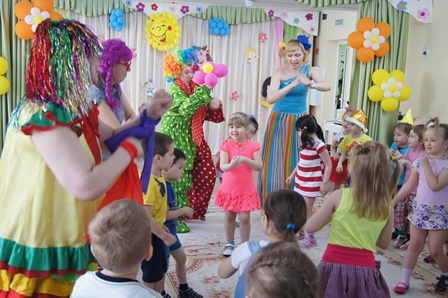 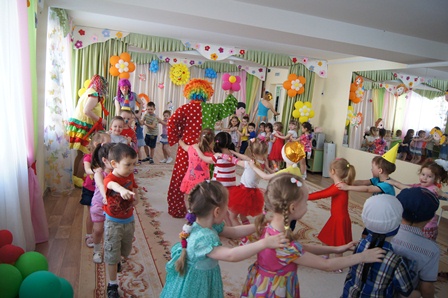 Май: 
«Весенние денёчки».
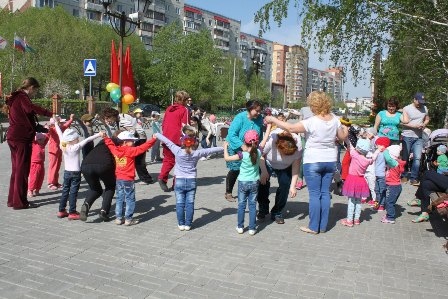 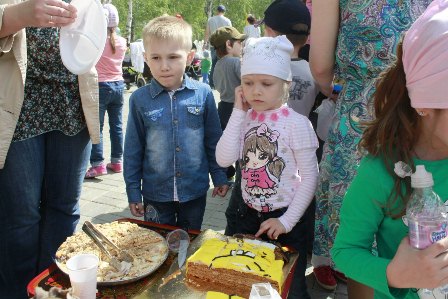 Спасибо за внимание!